Increasing Education and Training Capacity
Dr. Elizabeth Page
UCAR/COMET
Overview
Goals of this research and conclusions made
Recommendations for SYMET
Further discussion - additional recommendations
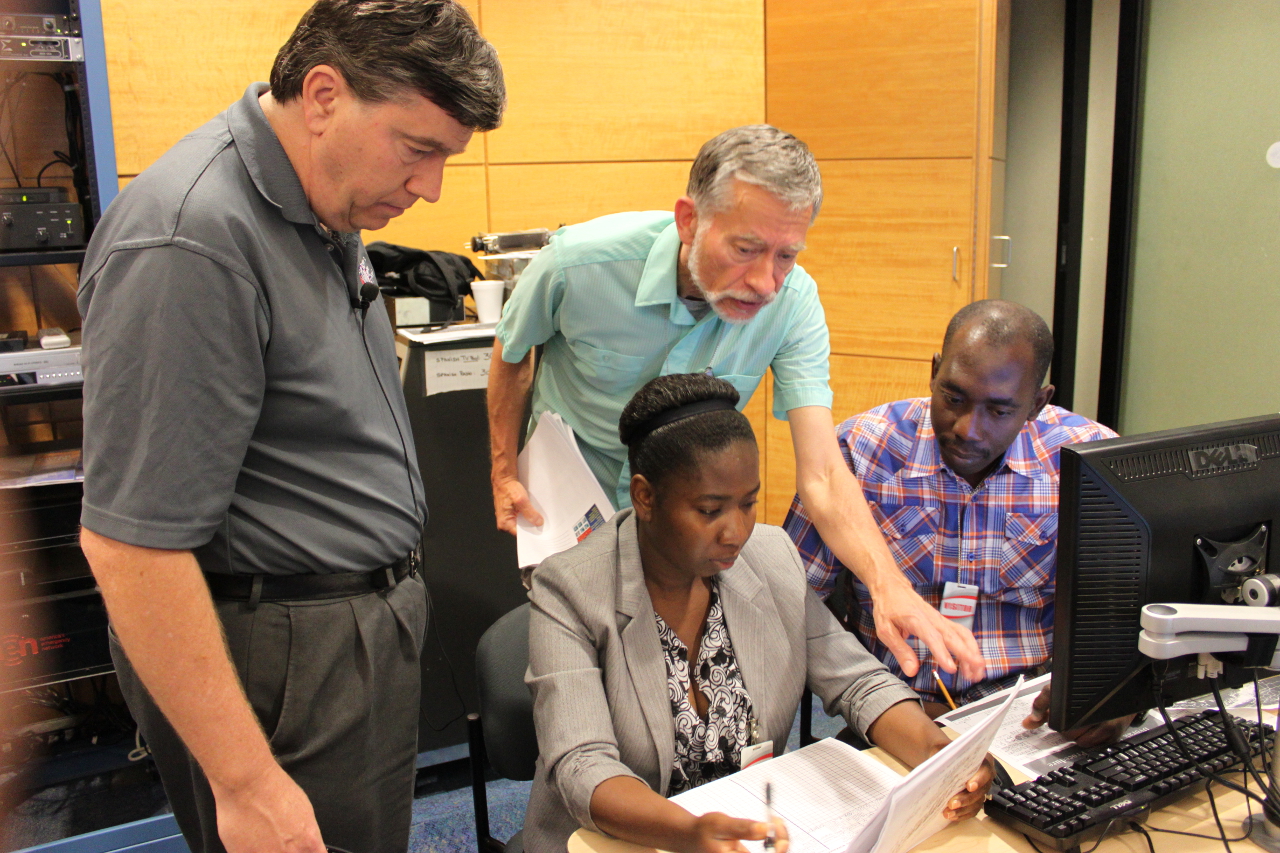 Goals
Generate discussion
Apply emerging ideas 
Facilitate collaboration between organizations
Increase global capacity
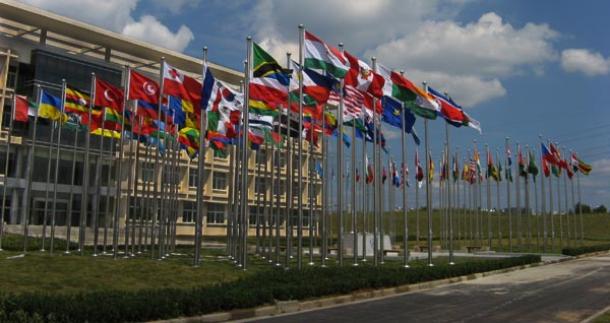 Motivation
Workforce
Estimates that 28% of NMHS staff require training
Training needs
Existing infrastructure can’t meet training demands
Creating a continuous learning culture
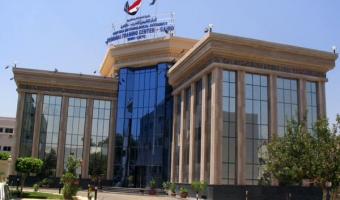 Recommendations
Learning needs assessments
Innovation projects
WMO Guide to Competency
Self-directed learning
WMO Global Campus initiative
Training to implement new technology
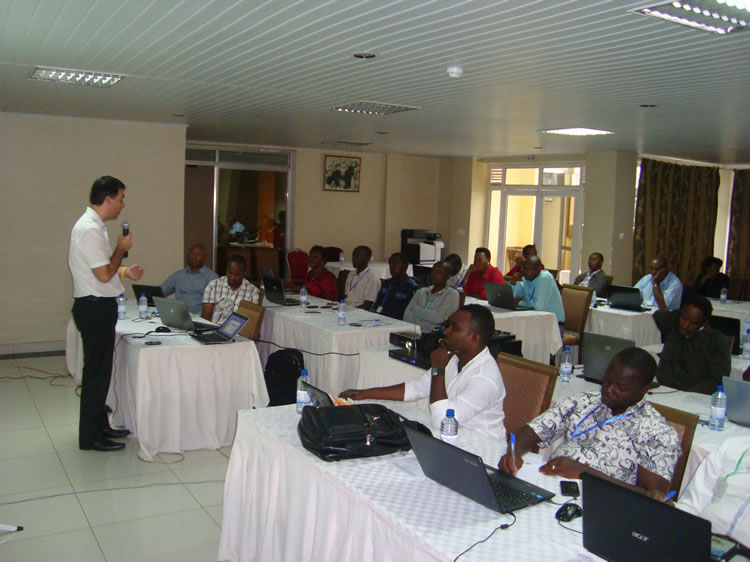 Learning needs assessments
Critical step
Training gaps
Set priorities
Focus training investments
How and where training should occur
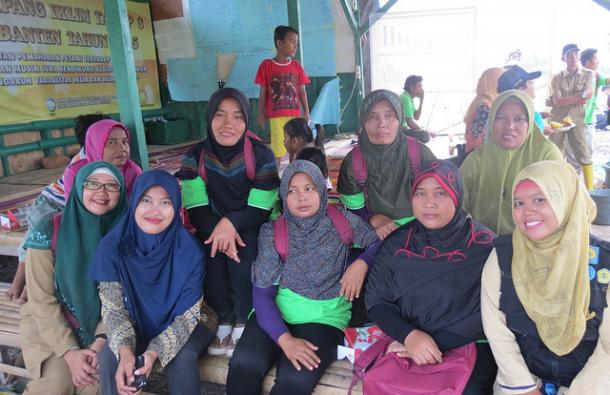 Innovation projects
Simulations
Practice analysis and decision making
Assessments
Games/gamification
Lead to high level of engagement
Create friendly competition between learners
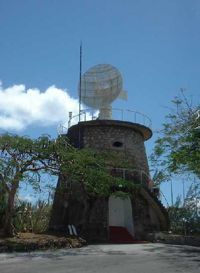 WMO Guide on Competency
Skills and knowledge applied in job contexts
Competency gaps
Competency assessment
Concise, meaningful, memorable, motivational and measurable training
Collaborative opportunities 
Share best practices
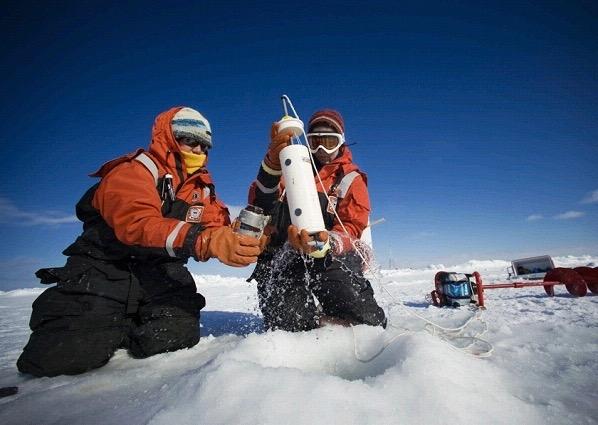 Incorporating Self-directed Learning
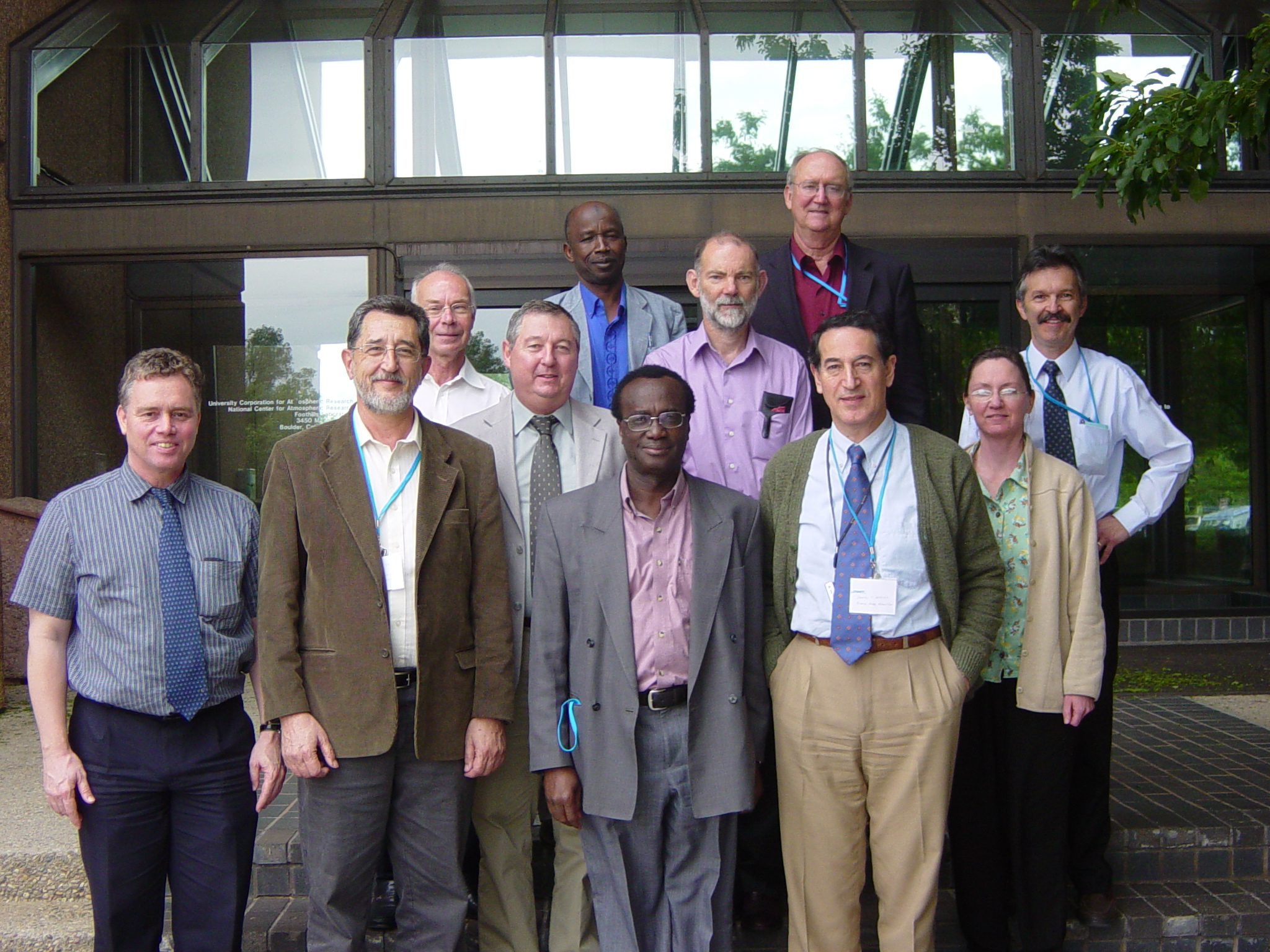 Online
Blended learning
WMO Global Campus Initiative
WMOLearn
Increase training capacity
Expanded support of regional training centers
Collaborative network 
Address global priorities
Enhance sharing of resources
Community of practice
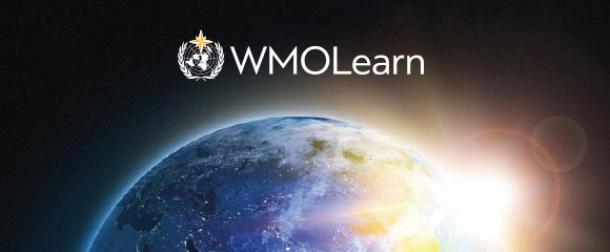 learn.wmo.int
Training to implement new technology
Ensure new technology comes with training
Augmenting vendor training with application training
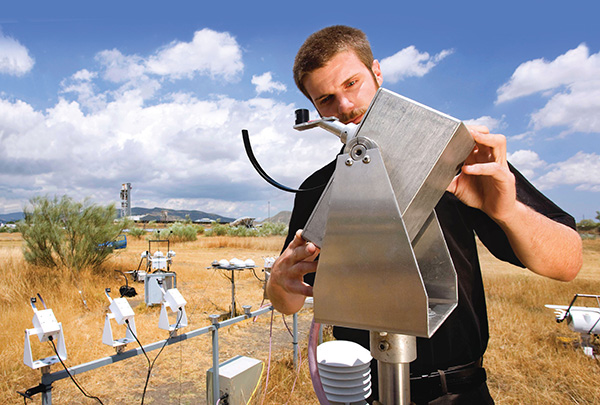 Discussion
What are the opportunities for collaboration?

What support is needed?

What challenges lie ahead?
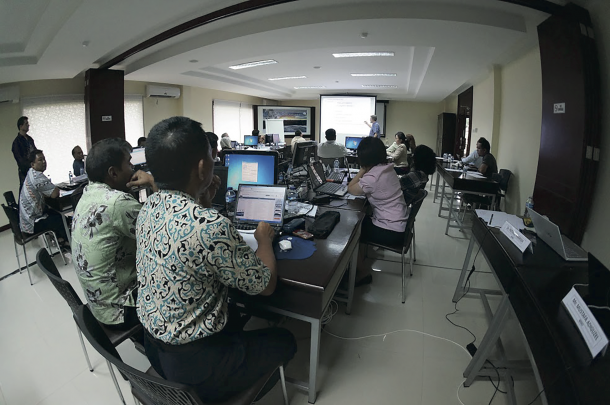